PNUTS: Yahoo’s Hosted Data Serving Platform
Jonathan Danaparamita
 jdanap at umich dot edu
University of Michigan
Some slides/illustrations from Adam Silberstein’s
PNUTS presentation in OSCON July 26 2011
EECS 584, Fall 2011
1
What is PNUTS?
Trivia: Abbreviation
Real meaning
Goals/Requirements
Scalability, Scalability, Scalability
Low latency
Availability (…or else, $--)
A certain degree of Consistency
EECS 584, Fall 2011
2
[Speaker Notes: PNUTS: Platform for Nimble Universal Table Storage..
Scalability is main focus
Very low latency while maintaining a certain degree of consistency
Availability is important or less profits.]
PNUTS Applications
Yahoo!’s User Database
Social Applications
Content Meta-Data
Listings Management
Session Data
EECS 584, Fall 2011
3
Design Outlines
Data and Query Model
Simple relational model
Key / Range scan (Hash and Ordered tables)
Global Accesses
Asynchronous (global) replication
Low latency local access
Consistency
Fault tolerant and Load balancing
EECS 584, Fall 2011
4
Data Storage and Retrieval
Horizontal partitioned table into tablets (groups of records)
Storage unit: where the tablets are stored
Router
Interval mapping: boundaries of each tablet
Locates the storage unit given a tablet
Is the cache version of…
Tablet controller
Stores all the mappings
Polled by router for changes
Determines when to split/move tablets
EECS 584, Fall 2011
5
From Silberstein’s OSCON 2011 slide
PNUTS-Single Region
Routes client requests to correct storage unit
Caches the maps from the tablet controller
Maintains map from database.table.key to tablet to storage-unit
Stores records
Services get/set/delete requests
EECS 584, Fall 2011
6
Data Retrieval for Hash
Hash space is divided to intervals each corresponds to a tablet
Key -> hash value -> interval -> storage unit found
EECS 584, Fall 2011
7
Data Model: Hash
0x0000
0x2AF3
Tablet
0x911F
EECS 584, Fall 2011
8
Data Retrieval for Ordered Table
Key -> interval -> storage unit found
As opposed to Hash: 
Key -> hash value -> interval -> storage unit
EECS 584, Fall 2011
9
Data Model: Ordered
Tablet
EECS 584, Fall 2011
10
From Silberstein’s OSCON 2011 slide
Tablet Splitting & Balancing
Each storage unit has many tablets (horizontal partitions of the table)
Storage unit may become a hotspot
Tablets may grow over time
Overfull tablets split
Shed load by moving tablets to other servers
EECS 584, Fall 2011
11
Data Model: Limitations
No constraints
Is a challenge to the asynchronous system
No ad hoc queries (joins, group-by, …)
Is a challenge while maintaining response-time SLA
MapReduce Interface
Hadoop: MapReduce implementation for large scale data analysis
Pig: the language
EECS 584, Fall 2011
12
Yahoo! Message Broker
Pub/sub (publish/subscribe)
Clients subscribe to updates
Updates done by a client are propagated to other clients
Thus, the subscribing clients are notified of the updates
Usages
Updates: updates are “committed” only when they are published to YMB
Notifications
EECS 584, Fall 2011
13
[Speaker Notes: User notifications]
Geographical Replication
Same copies of a “single region” node across data centers
Why? 
Reduced latency for regions distant from the “master” region
Backup
But...more latency for updates
On updates, propagate the changes to all replicas
This is done using Yahoo! Message Broker
This is one where the latency comes from
EECS 584, Fall 2011
14
From Silberstein’s OSCON 2011 slide
PNUTS Multi-Region
Consistency Model
Per-record Timeline Consistency
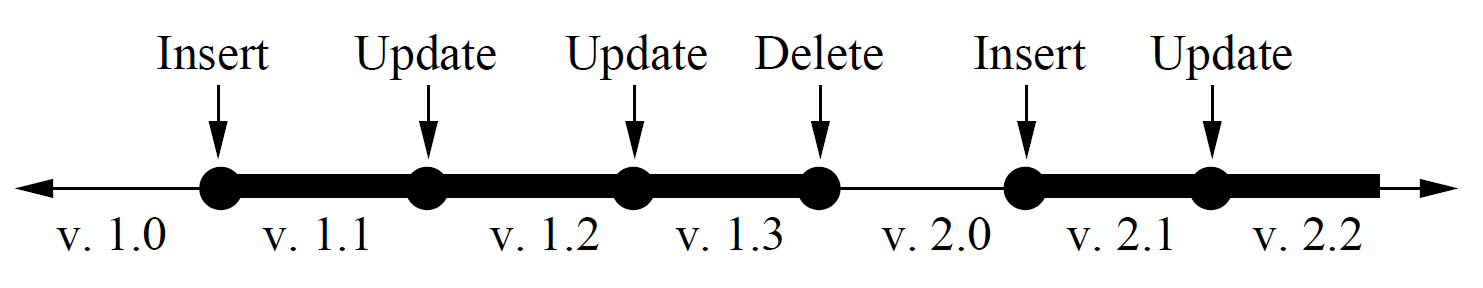 EECS 584, Fall 2011
16
Record-level Mastering
Assigns one cluster is the “master” for each record
Local update -> record master for complete “commit”
Choosing the right master
85% of writes are typically done from the same datacenter
Therefore, choose the “frequent writer” datacenter as the master
If the writes moves, reassign the master accordingly
Tablet master (not record master) enforces primary key constraints
EECS 584, Fall 2011
17
Recovery
Find the replica to copy from
Checkpoint message for in-flight updates
Copy lost tablets from the chosen replica
Which replica to choose?
A nearby “backup region” can efficiently accommodate this need
EECS 584, Fall 2011
18
From Silberstein’s OSCON 2011 slide
Asynchronous Replication
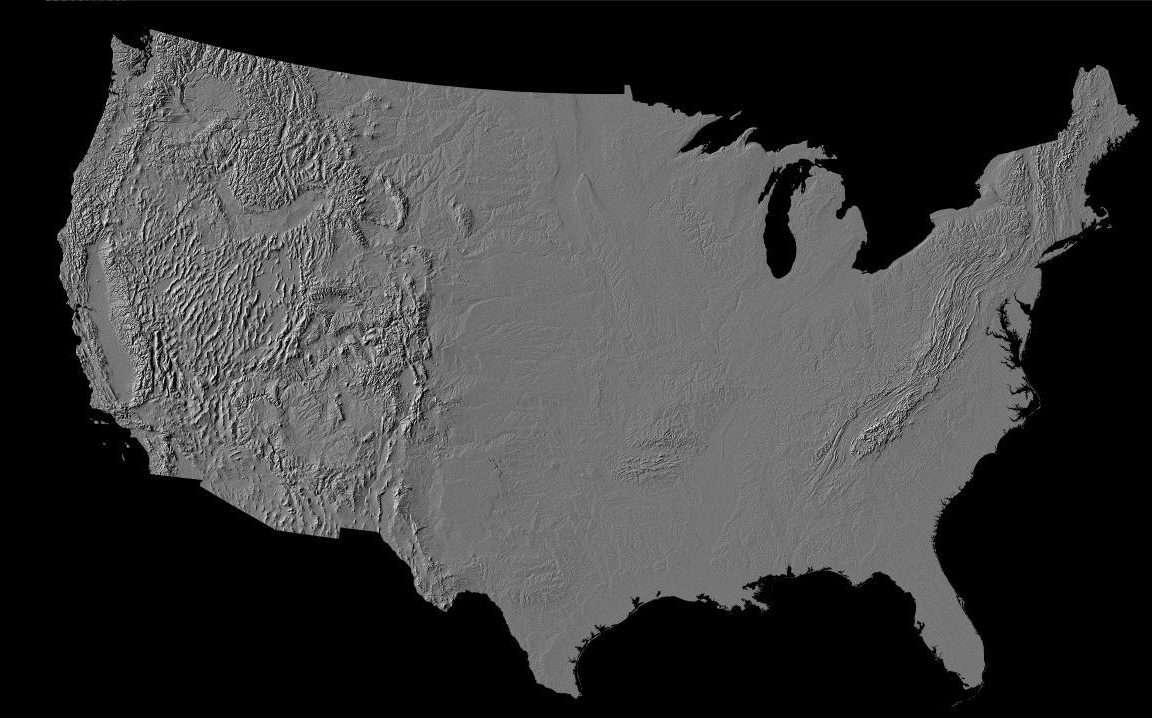 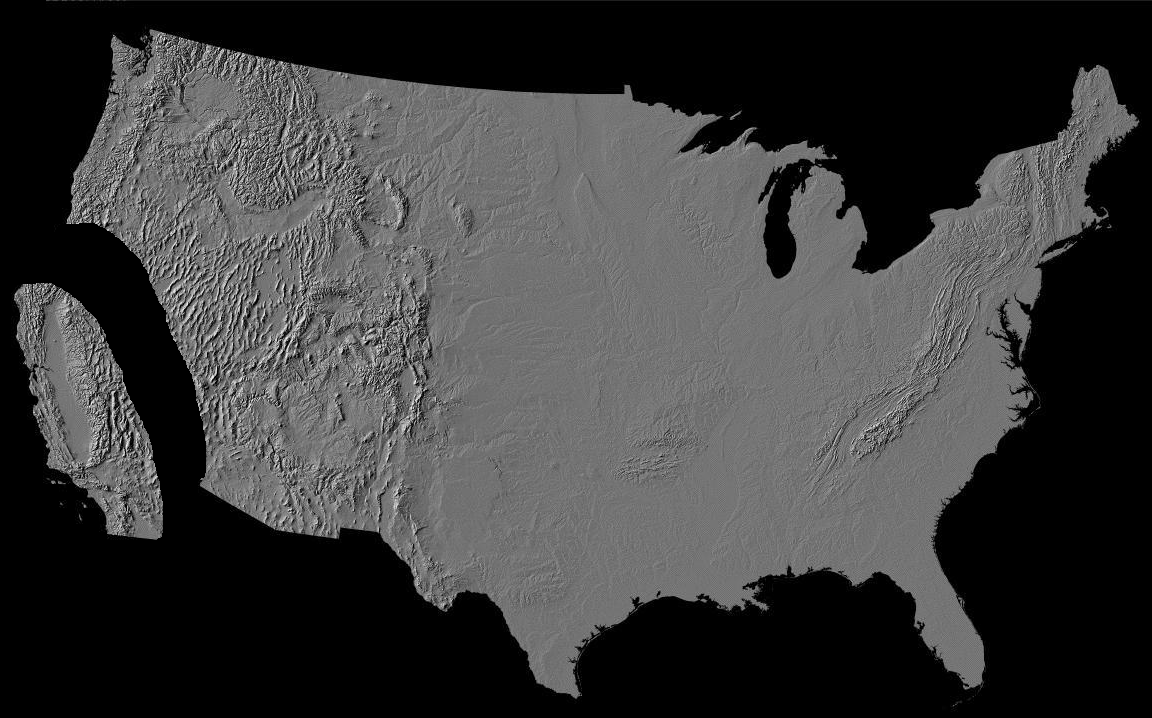 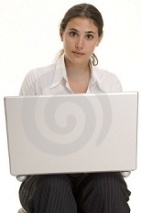 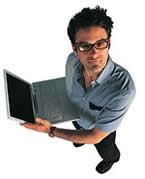 Experiments
Metric: latency
Being compared: hash and ordered tables
Clusters: three-region PNUTS cluster
2 to the west, 1 to the east
Parameters
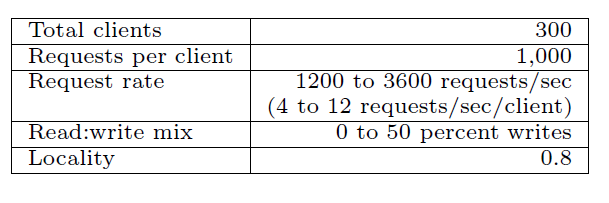 EECS 584, Fall 2011
20
Inserting Data
One region (West 1) is the tablet master
Hash: 99 clients (33 per region), MySQL: 60 clients
1 million records, 1/3 per region
Result:
Hash: West1: 75.6ms; West2: 131.5ms, East 315.5ms
Ordered: West1: 33ms; West2: 105.8ms, East 324.5ms
Lesson: MySQL is faster than hash, although more vulnerable to contention
More observations
EECS 584, Fall 2011
21
Varying Load
Requests vary between 1200 – 3600 requests/second with 10% writes
Result:
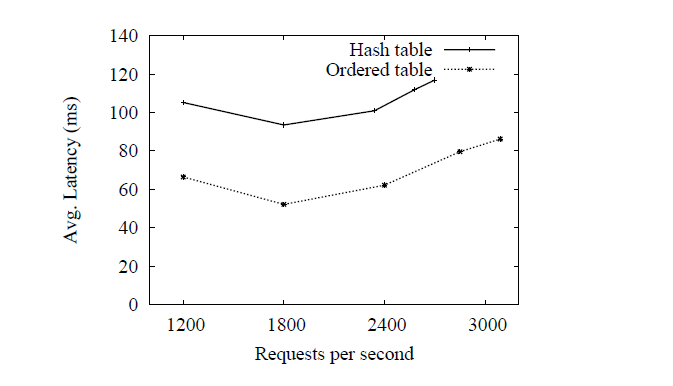 Observation or Anomaly?
EECS 584, Fall 2011
22
Varying Read/Write Ratio
Ratios vary between 0 and 50%
Fixed 1,200 requests/second
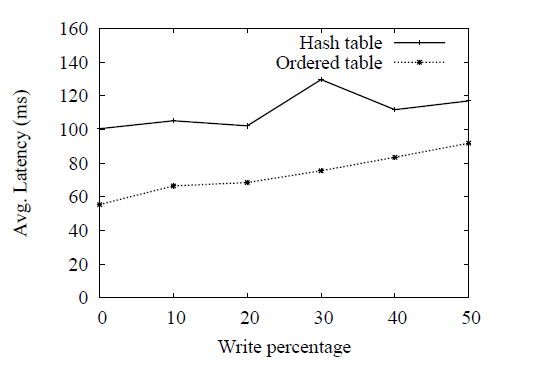 EECS 584, Fall 2011
23
Varying Number of Storage Units
Storage units per region vary from 2-5
10% writes, 1,200 requests/seconds
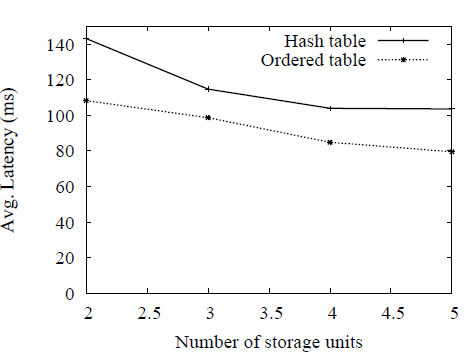 EECS 584, Fall 2011
24
Varying Size of Range Scans
Range scan between 0.01 to 0.1% size
Ordered table only
30 clients vs. 300 clients
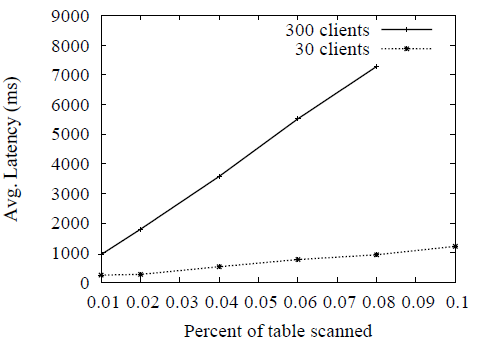 EECS 584, Fall 2011
25
Thank you
Questions?
EECS 584, Fall 2011
26